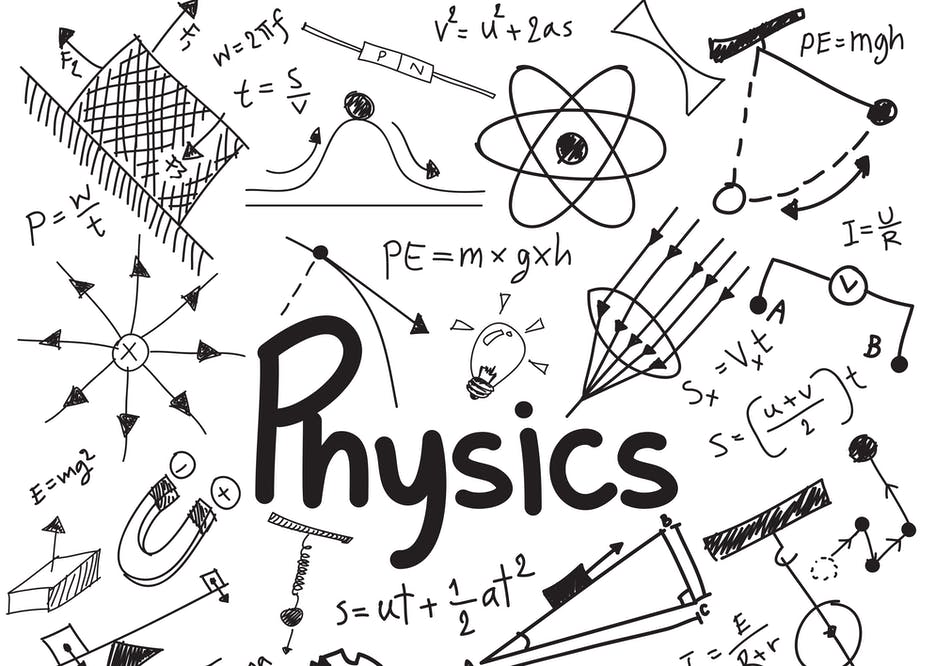 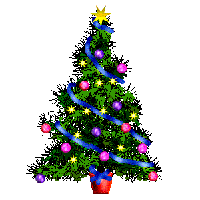 Reminder…
Διαλέξεις
Προαιρετική παρουσία!

Είστε εδώ γιατί θέλετε να ακούσετε/συμμετέχετε
Δεν υπάρχουν απουσίες
Υπάρχει σεβασμός στους συναδέλφους σας και στην εκπαιδευτική διαδικασία

COVID attention: προσέρχεστε με τα απαραίτητα δικαιολογητικά

Προστατέψτε εσάς και τους συναδέλφους σας: απέχετε από το μάθημα αν δεν είστε/αισθάνεστε καλά
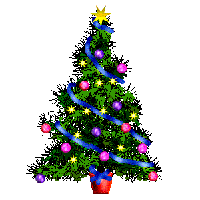 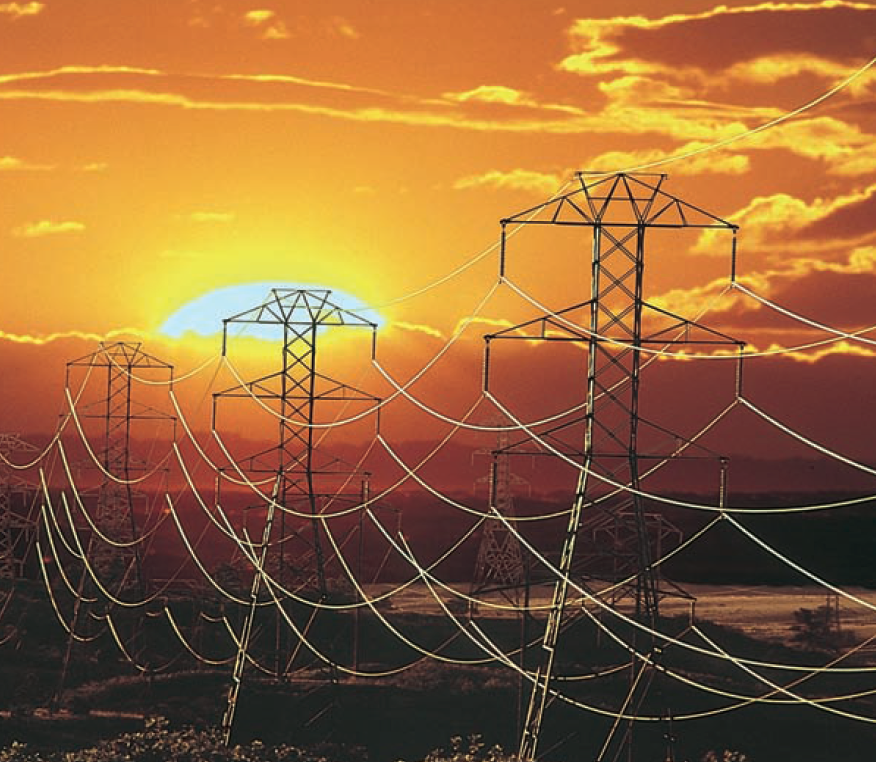 Φυσική για Μηχανικούς
Ρεύμα και Αντίσταση
Εικόνα: Οι γραμμές ρεύματος μεταφέρουν ενέργεια από την ηλεκτρική εταιρία στα σπίτια και τις επιχειρήσεις μας. Η ενέργεια μεταφέρεται σε πολύ υψηλές τάσεις, πιθανότατα εκατοντάδων χιλιάδων volt. Αν και αυτό καθιστά της ηλεκτροφόρες γραμμές επικίνδυνες, η υψηλή τάση συνεισφέρει στη λιγότερη απώλεια ενέργειας λόγω αντιστάσεων των καλωδίων (Telegraph Colour Library/FPG)
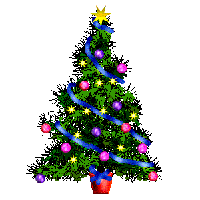 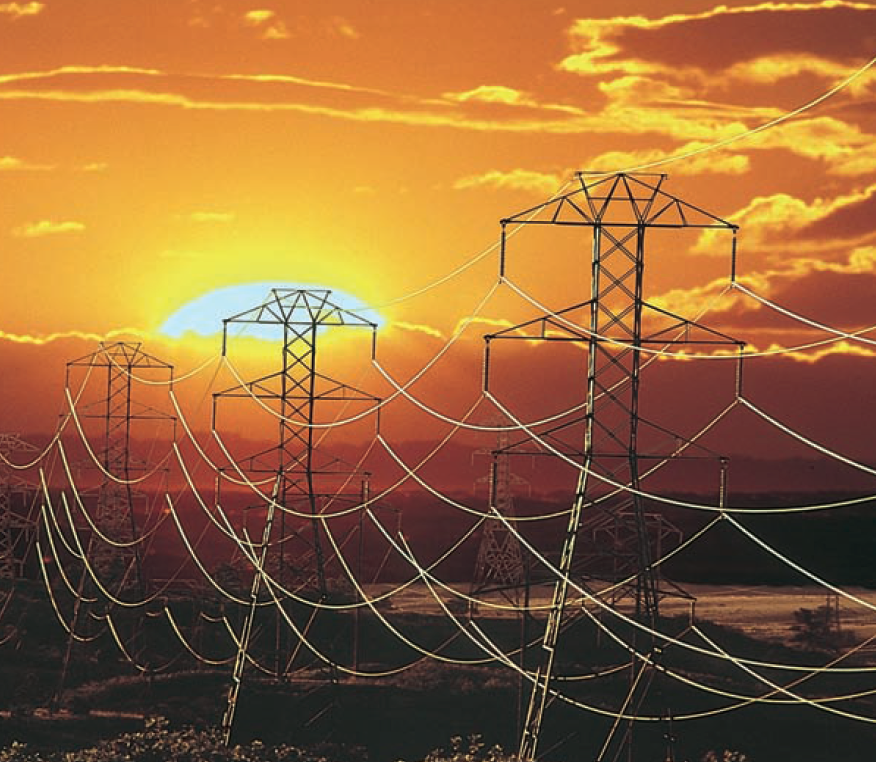 Φυσική για Μηχανικούς
Ρεύμα και Αντίσταση
Εικόνα: Οι γραμμές ρεύματος μεταφέρουν ενέργεια από την ηλεκτρική εταιρία στα σπίτια και τις επιχειρήσεις μας. Η ενέργεια μεταφέρεται σε πολύ υψηλές τάσεις, πιθανότατα εκατοντάδων χιλιάδων volt. Αν και αυτό καθιστά της ηλεκτροφόρες γραμμές επικίνδυνες, η υψηλή τάση συνεισφέρει στη λιγότερη απώλεια ενέργειας λόγω αντιστάσεων των καλωδίων (Telegraph Colour Library/FPG)
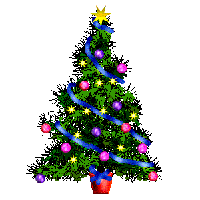 Ρεύμα και Αντίσταση
Εισαγωγή
Σε αυτή τη διάλεξη θα ασχοληθούμε με την κίνηση ηλεκτρικών φορτίων σε μια περιοχή του χώρου
Ως τώρα θεωρούσαμε τα φορτία στάσιμα!

Θα μάθουμε τον όρο ηλεκτρικό ρεύμα (ή απλώς ρεύμα) για την περιγραφή του ρυθμού της ροής του φορτίου
Ροές φορτίων υπάρχουν σε ατμοσφαιρικά φαινόμενα, στο ανθρώπινο σώμα, σε ηλεκτρικά συστήματα, στο ηλιακό μας σύστημα…

Επίσης, θα μιλήσουμε για την ηλεκτρική αντίσταση

Θα εισάγουμε ένα νέο στοιχείο, τον αντιστάτη
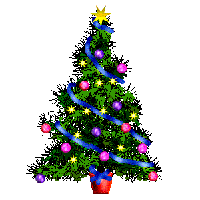 Ρεύμα και Αντίσταση
Ηλεκτρικό Ρεύμα

Στα πλαίσια του μαθήματος, μας ενδιαφέρει η ροή σταθερών ρευμάτων των ηλεκτρονίων αγωγιμότητας τα οποία κινούνται διαμέσου μεταλλικών αγωγών (καλώδια)

Ας ξεκινήσουμε τη μελέτη της ροής ηλεκτρικού φορτίου σε ένα τμήμα υλικού

Η ποσότητα της ροής εξαρτάται από
το είδος του υλικού
τη διαφορά δυναμικού κατά μήκος του υλικού

Όταν έχουμε προσανατολισμένη ροή ηλεκτρικού φορτίου μέσα από μια περιοχή, τότε λέμε ότι υπάρχει ηλεκτρικό ρεύμα
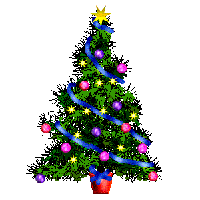 Ρεύμα και Αντίσταση
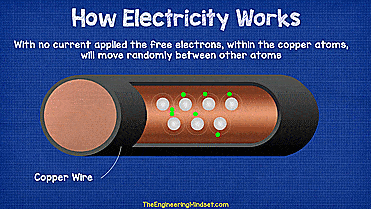 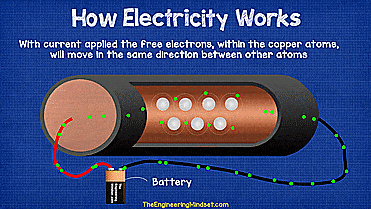 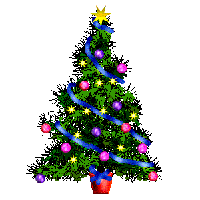 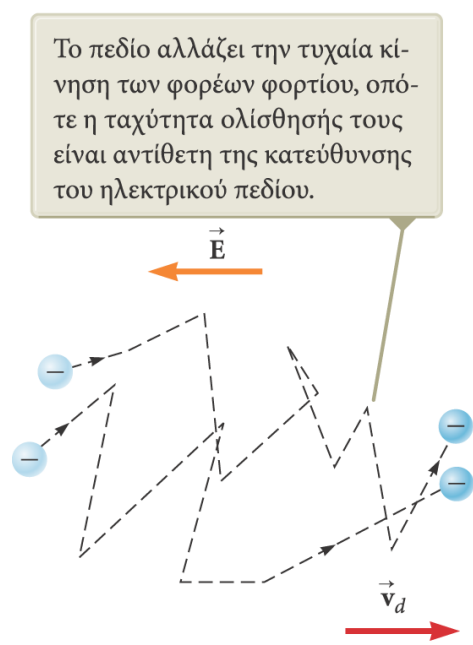 Ρεύμα και Αντίσταση
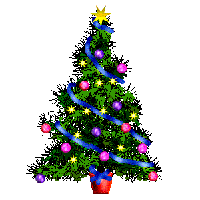 Ρεύμα και Αντίσταση
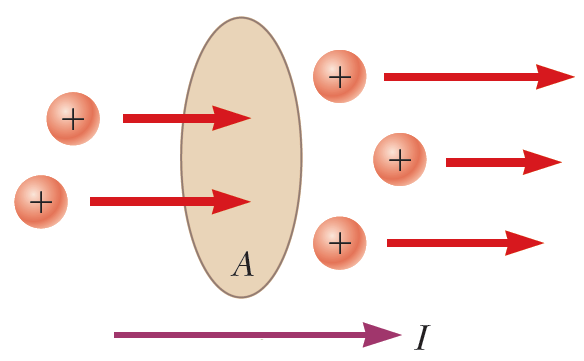 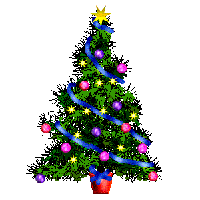 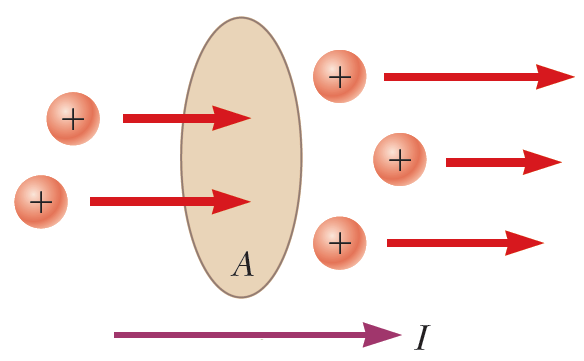 Ρεύμα και Αντίσταση
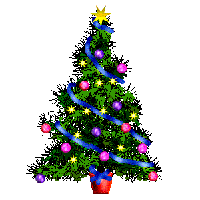 Ρεύμα και Αντίσταση
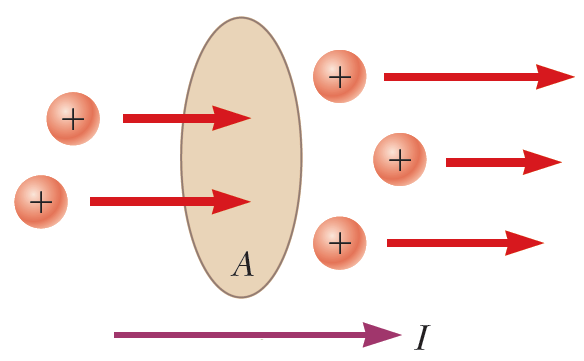 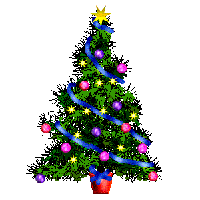 Ρεύμα και Αντίσταση
Μεγαλύτερη πυκνότητα ρεύματος στον αγωγό
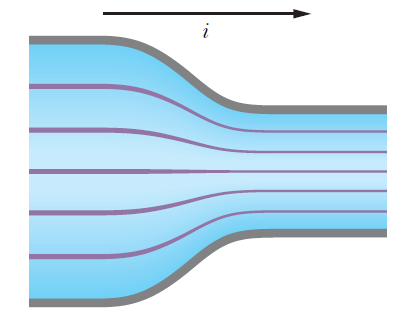 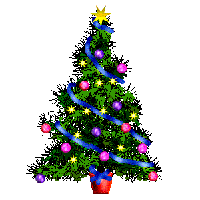 Ρεύμα και Αντίσταση
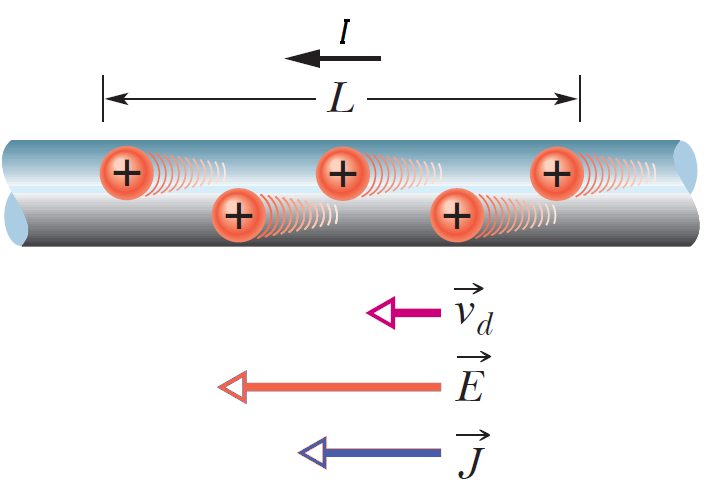 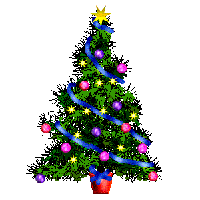 Ρεύμα και Αντίσταση
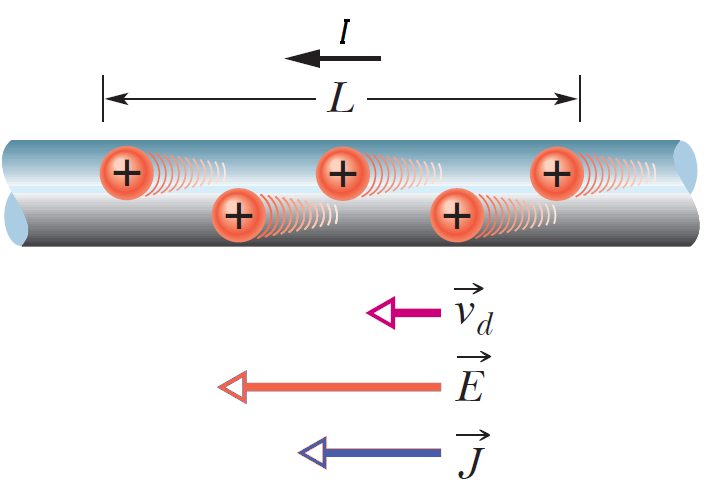 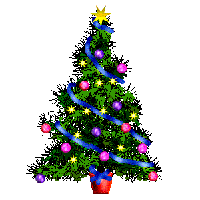 Ρεύμα και Αντίσταση
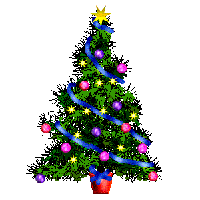 Ρεύμα και Αντίσταση
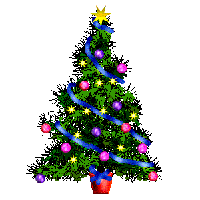 Ρεύμα και Αντίσταση
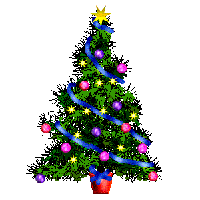 Ρεύμα και Αντίσταση
Ιδιότητα του υλικού!
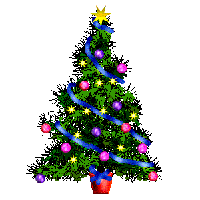 Ρεύμα και Αντίσταση
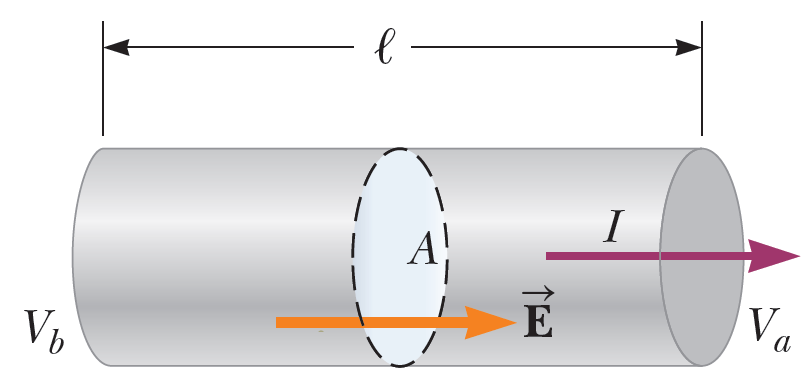 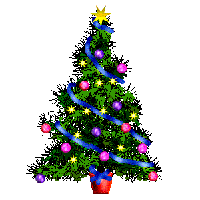 Ρεύμα και Αντίσταση
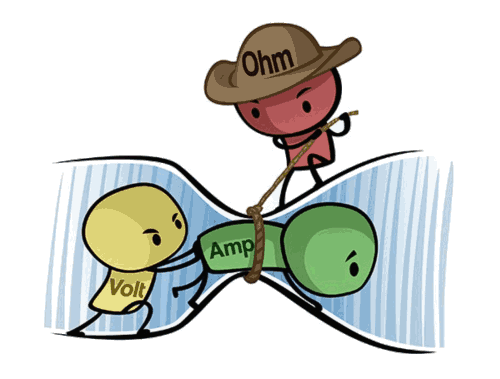 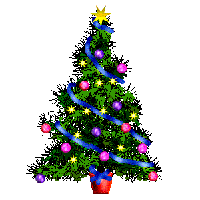 Ρεύμα και Αντίσταση
Μπαταρία
Η βασική πηγή διαφοράς δυναμικού θα είναι η μπαταρία
Πόλοι μπαταρίας:
Θετικός (+): υψηλού δυναμικού
Αρνητικός (-): χαμηλότερου δυναμικού

Όταν συνδέεται σε κύκλωμα, οι ηλεκτροχημικές διεργασίες που συμβαίνουν μέσα της επιτρέπουν να παράγει έργο επάνω σε θετικά φορτία…
…δημιουργώντας ροή θετικών φορτίων από τον αρνητικό πόλο στο θετικό πόλο
Στην πραγματικότητα, ηλεκτρόνια «φεύγουν» από τον αρνητικό πόλο προς το θετικό πόλο

Αυτή η ροή είναι τμήμα του ρεύματος που εγκαθίσταται στο κύκλωμα
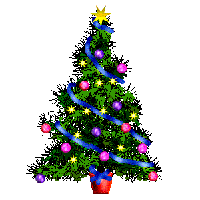 Ρεύμα και Αντίσταση
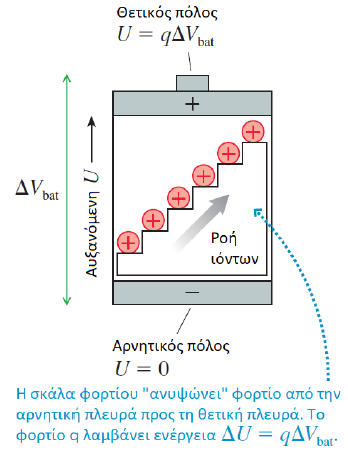 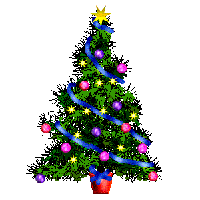 Ηλεκτρικά Κυκλώματα
Αντιστάτες σε σειρά & παράλληλα
Ας δούμε αν μπορούμε να εφαρμόσουμε το ίδιο «σχέδιο» στους αντιστάτες, όπως κάναμε με τους πυκνωτές
Ας ξεκινήσουμε με μια διάταξη σε σειρά
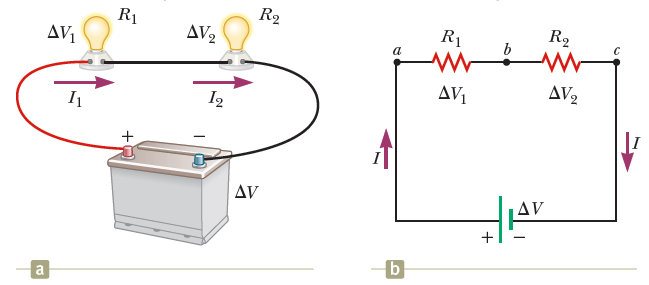 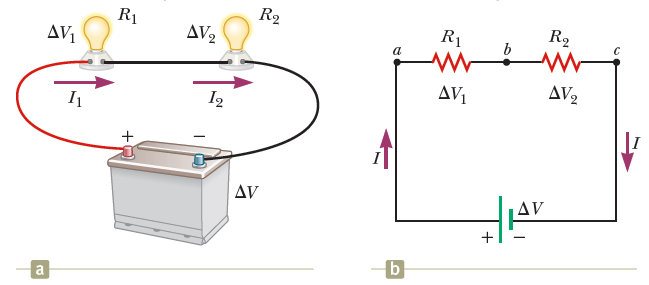 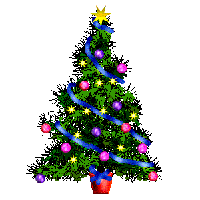 Ηλεκτρικά Κυκλώματα
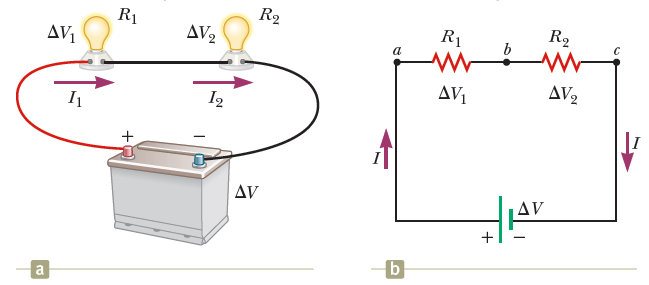 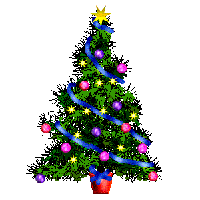 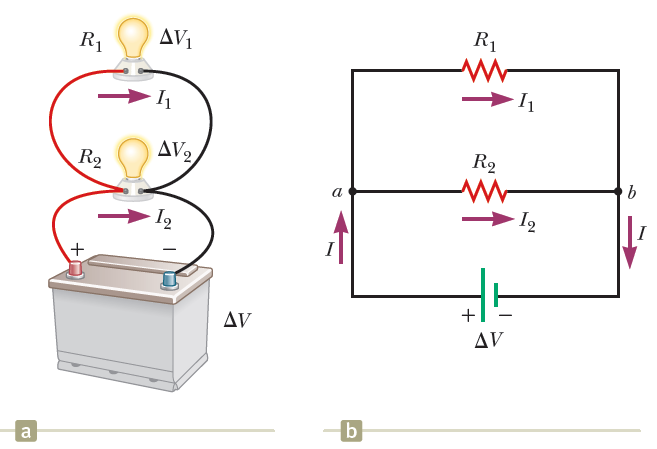 Ηλεκτρικά Κυκλώματα
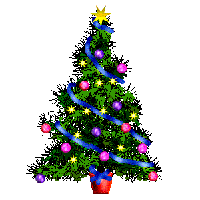 Χωρητικότητα
Συνοψίζοντας:
Παράλληλη σύνδεση:
Ισοδύναμος αντιστάτης με ρεύμα ίσο με το άθροισμα των επιμέρους ρευμάτων και ίδια διαφορά δυναμικού με τους επιμέρους αντιστάτες
Αντίσταση ίση με το αντίστροφο άθροισμα των επιμέρους αντίστροφων αντιστάσεων
Σειριακή σύνδεση:
Ισοδύναμος αντιστάτης με ρεύμα ίσο με τα επιμέρους ρεύματα και διαφορά δυναμικού ίση με το άθροισμα των διαφορών δυναμικού των επιμέρους αντιστατών
Αντίσταση ίση με το άθροισμα των επιμέρους αντιστάσεων
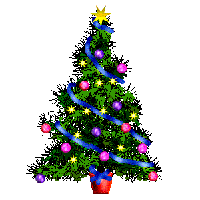 Ηλεκτρικά Κυκλώματα
Πυκνωτές
Αντιστάτες
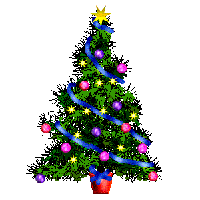 Ηλεκτρικά Κυκλώματα
Παράδειγμα:
Α) Βρείτε την ισοδύναμη αντίσταση
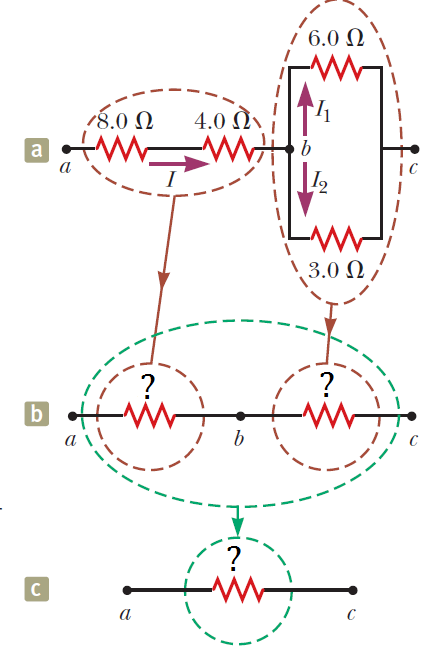 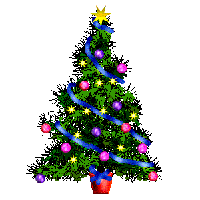 Ηλεκτρικά Κυκλώματα
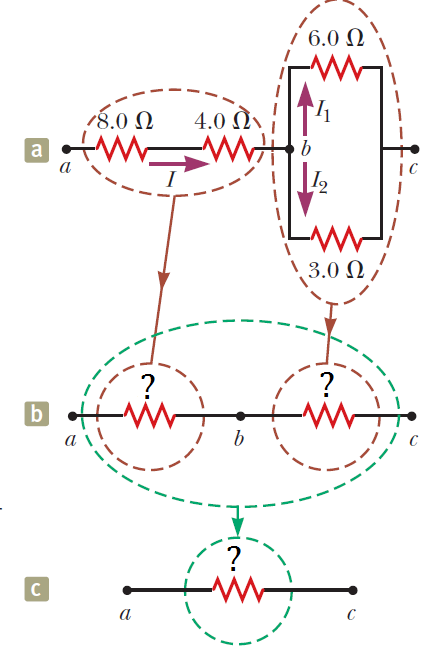 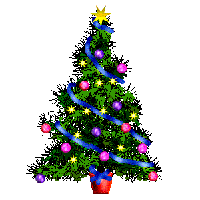 Δε λύθηκε στο μάθημα
Ηλεκτρικά Κυκλώματα
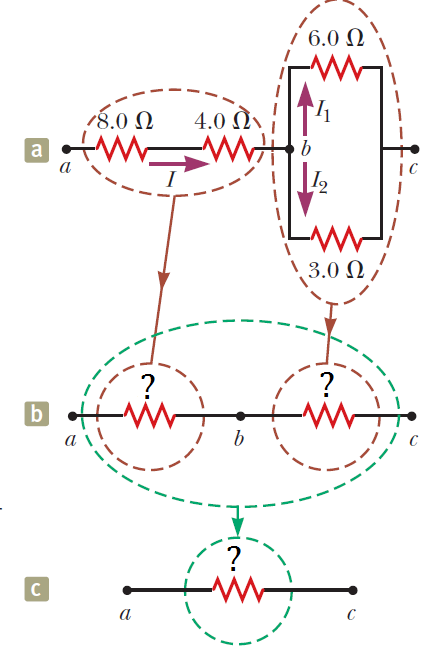 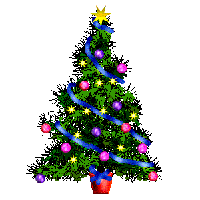 Ρεύμα και Αντίσταση
Ηλεκτρική Ισχύς
Σε τυπικά ηλεκτρικά κυκλώματα, η ενέργεια μεταφέρεται από μια πηγή όπως η μπαταρία, σε μια λάμπα ή μια συσκευή
Ας βρούμε μια έκφραση που θα μας δίνει το ρυθμό μεταφοράς αυτής της ενέργειας!
Ας θεωρήσουμε το παρακάτω κύκλωμα όπου ενέργεια μεταφέρεται σε έναν αντιστάτη
Στην πραγματικότητα, κάποια ενέρ-γεια μεταφέρεται και στα καλώδια,την οποία θεωρούμε αμελητέα
Ο θετικός πόλος της μπαταρίας είναι υψηλότερου δυναμικού από τον αρνητικό
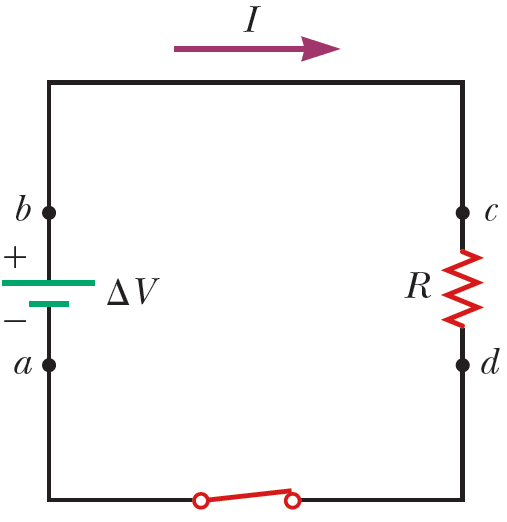 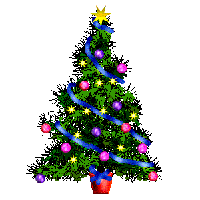 Ρεύμα και Αντίσταση
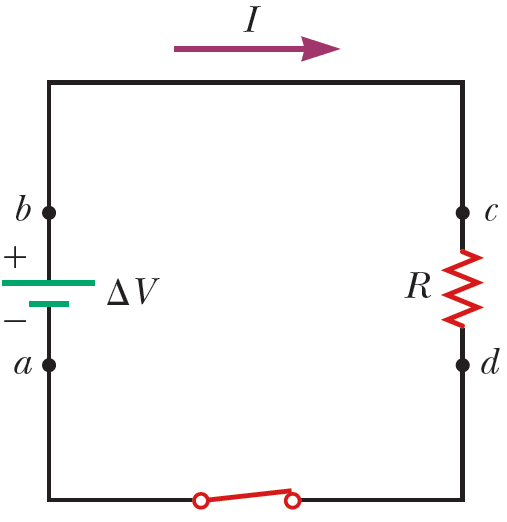 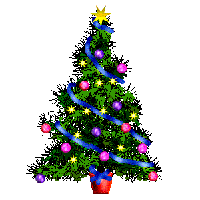 Ρεύμα και Αντίσταση
Ηλεκτρική Ισχύς
Όταν το φορτίο επιστρέφει στο α, το συνολικό αποτέλεσμα είναι ότι ένα τμήμα της χημικής δυναμικής ενέργειας της μπαταρίας μεταφέρθηκε στον αντιστάτη και έμεινε εκεί ως θερμική ενέργεια που σχετίζεται με την κίνηση των ατόμων του αντιστάτη

Συνήθως ο αντιστάτης είναι σε επαφή με τον αέρα
Μεταφέρεται ενέργεια μέσω θερμότητας
Εκπέμπεται επίσης ακτινοβολία

Μετά από λίγο, ο αντιστάτης επα-νέρχεται σε φυσιολογική θερμοκρα-σία
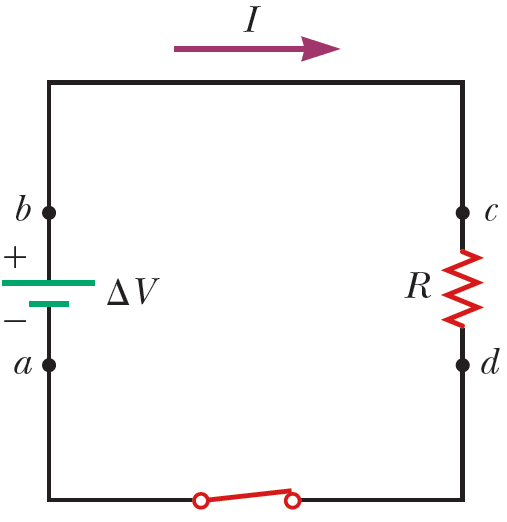 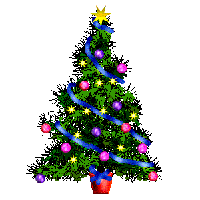 Ρεύμα και Αντίσταση
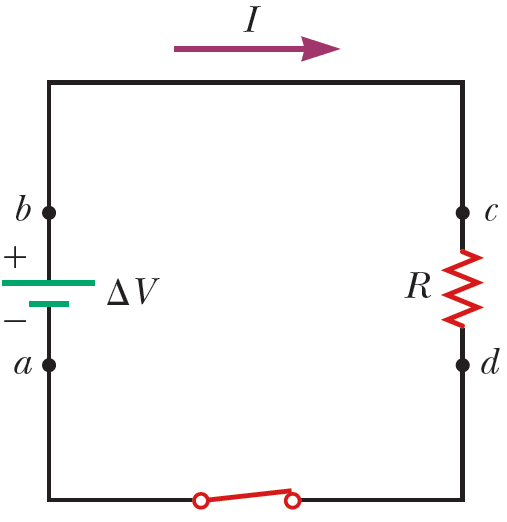 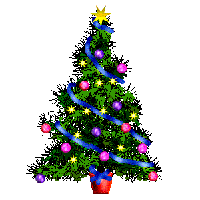 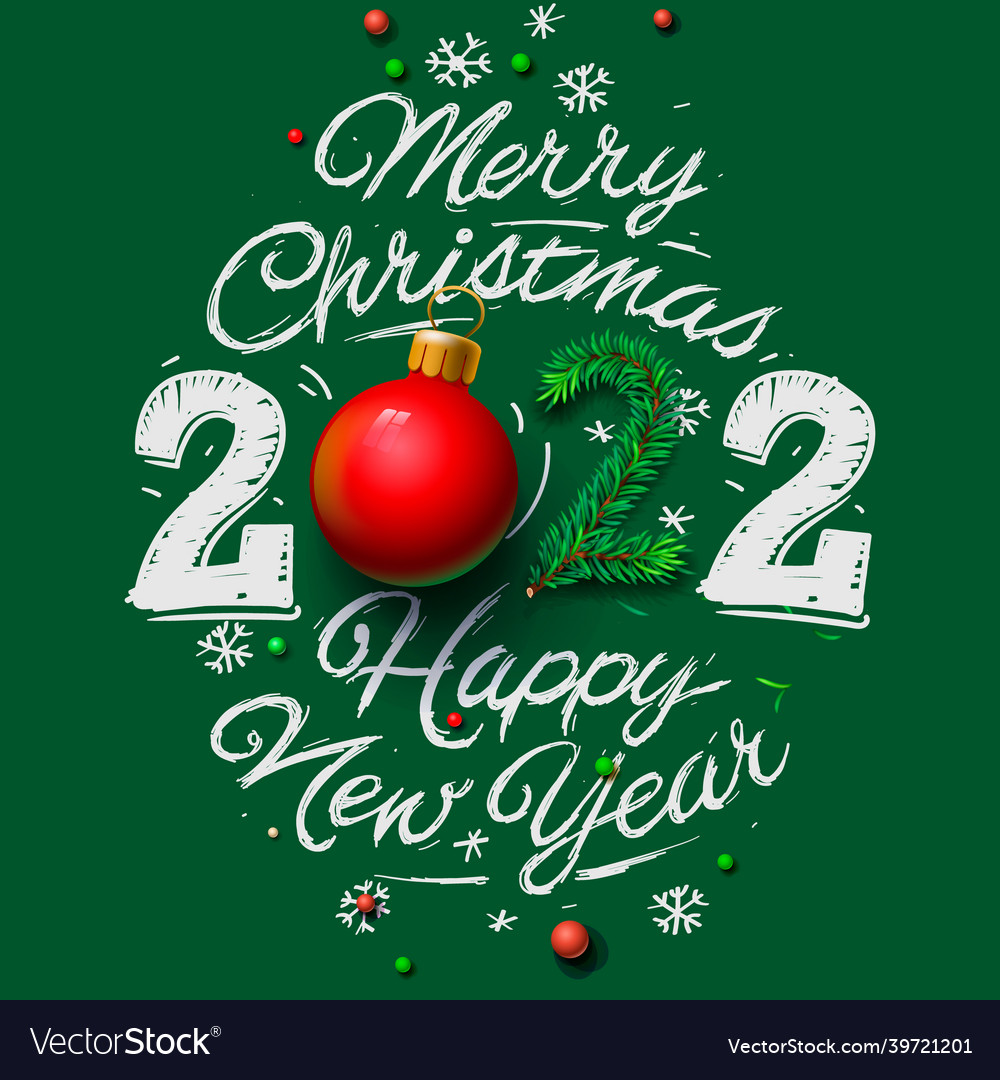 Τέλος Διάλεξης